Samenvatten
Wat gaan we leren?
Je leert waar je op let tijdens het maken van een samenvatting
14-6-2021
Waar let ik op tijdens samenvatten?
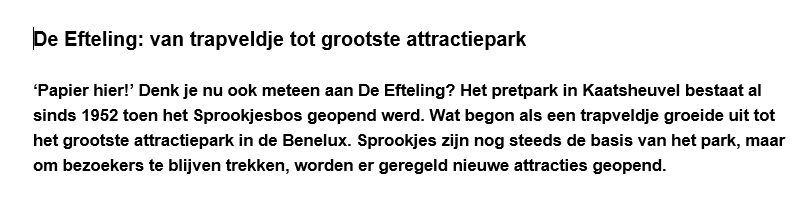 Je let op de titel
14-6-2021
Waar let ik op tijdens samenvatten?
Je let op de tussenkopjes

Die geven aan waar de alinea 
over gaat.
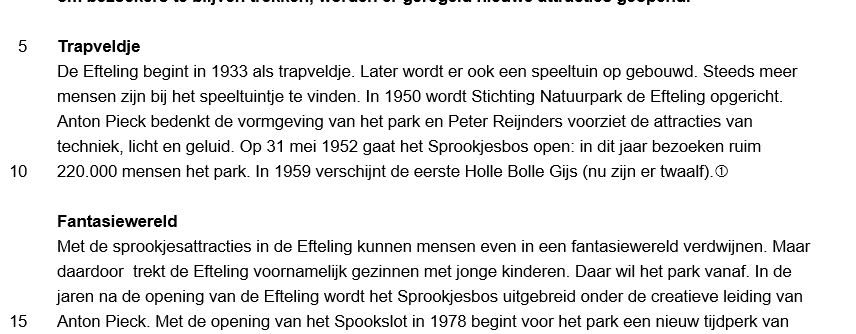 14-6-2021
Waar let ik op tijdens samenvatten?
Je let op de kernzinnen/hoofdzaken:  meestal de eerste of laatste zin van een alinea
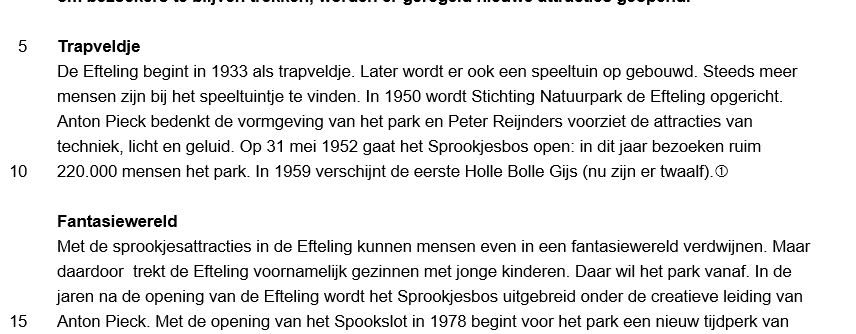 14-6-2021
En dan nu…schrijven!
14-6-2021
Wat gaan we doen?
14-6-2021
Stap 1
14-6-2021
Stap 2
We lezen samen de inleiding en bepalen met de klas de belangrijkste zin: kernzin
14-6-2021
Stap 3
14-6-2021
Wat heb jij geleerd tijdens deze les?
Vertel wat jij onhoudt/meeneemt van deze les.
6/14/2021